Kataloško i računalno pretraživanje baze podataka
7. razred 

Nikolina Sabolić, prof., dipl. knjižničarka
Elektronički izvori informacija
Vrste elektroničkih izvora informacija na internetu
e-knjige (portal E-lektire, Google books, 
                  ICDL – International Children`s Digital Library)

e-časopisi (HRČAK- portal hrvatskih znanstvenih i 
                                    stručnih časopisa)

referentna djela (Wikipedia, Hrvatska enciklopedija, 
                                    Proleksis enciklopedija, Hrvatski
                                    biografski leksikon, Hrvatski pravopis, 
                                    Hrvatski jezični portal – rječnička baza…)

baze podataka (npr. e-dnevnik, knjižnični e-katalog)


mrežne stranice (www.hr – katalog hrvatskih web stranica)

disertacije, seminarski radovi, dokumenti…
Površinski i dubinski (nevidljivi ) web
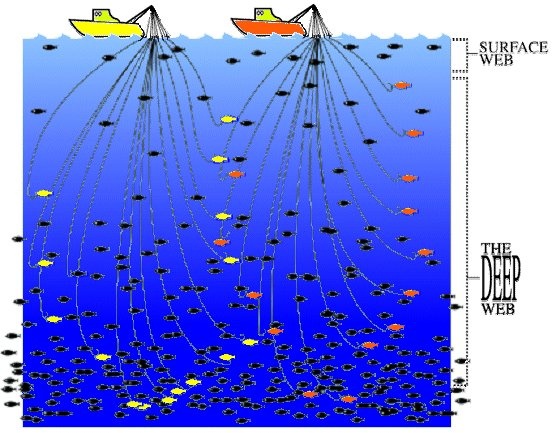 Zadatak pretraživanje mrežnog kataloga
1. Pretraži koliko romana Starac i more Ernesta Hemingwaya posjeduje školska knjižnica.
Zadatak – pretraživanje mrežnog kataloga
2. Koliko djela autorice Nade Mihelčić posjeduje školska knjižnica?
Zadatak – pretraživanje mrežnog kataloga
3. Koje najnovije djelo književnice Nada Mihelčić posjeduje Knjižnica i čitaonica „Fran Galović”?
Za sva pitanja vezana uz pretraživanje kataloga i pronalaženje elektroničkih knjiga možete se obratiti knjižničarki.










Hvala na pozornosti.
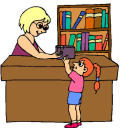 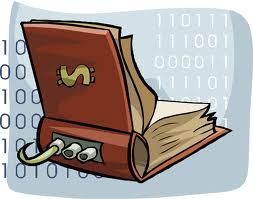